Интегрированное мероприятие по искусству и технологии «Старинный сундук семьи народов губернии»
ФКОУ СОШ имени А.Н. Радищева, г. Кузнецк-12
учитель ИЗО, МХК Логинова И.Ю.
учитель технологии Маковкина Е.В.
Умывает красно солнышкоРуки тёплые в росе.И Россия, как Алёнушка,Предстаёт во всей красе.
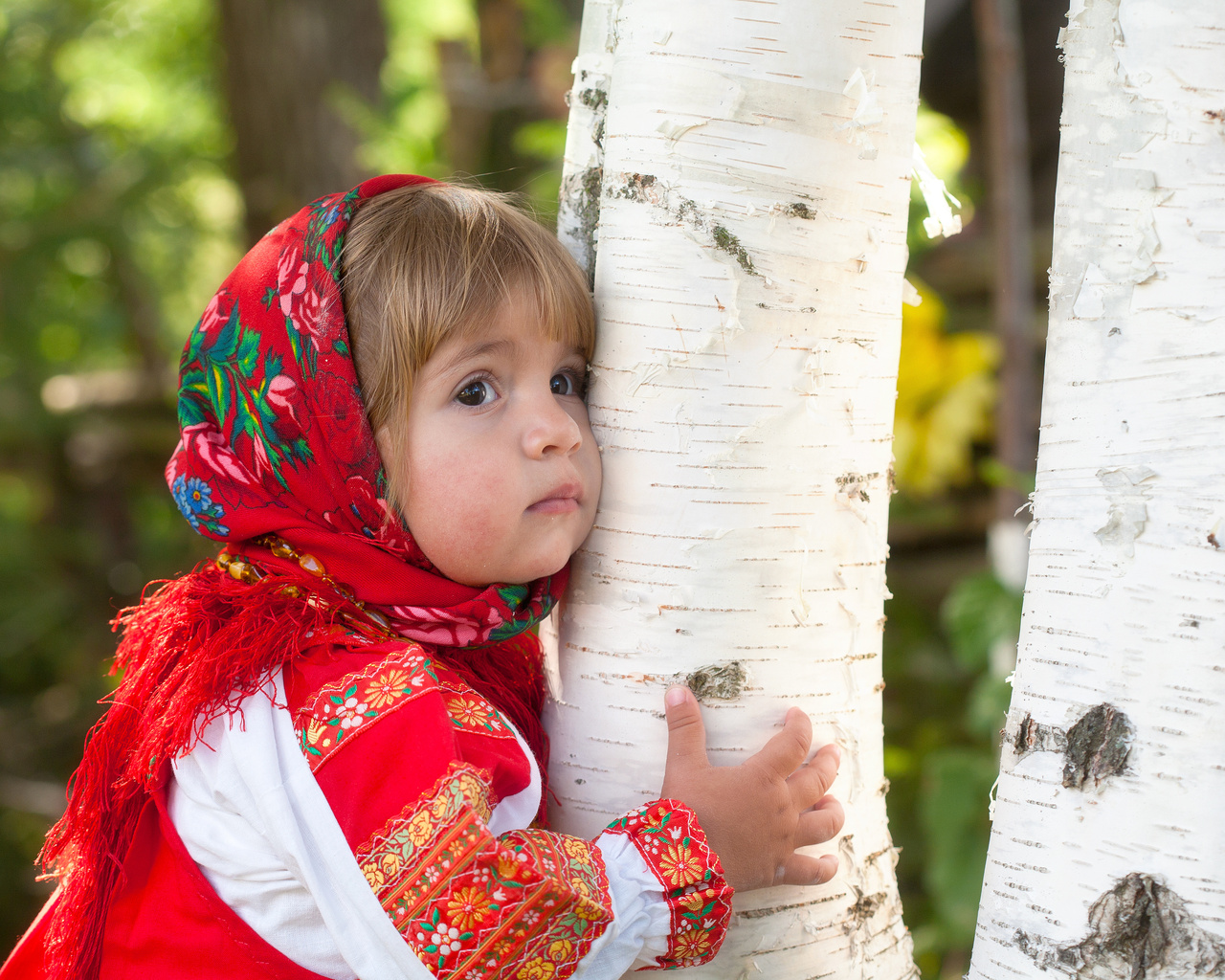 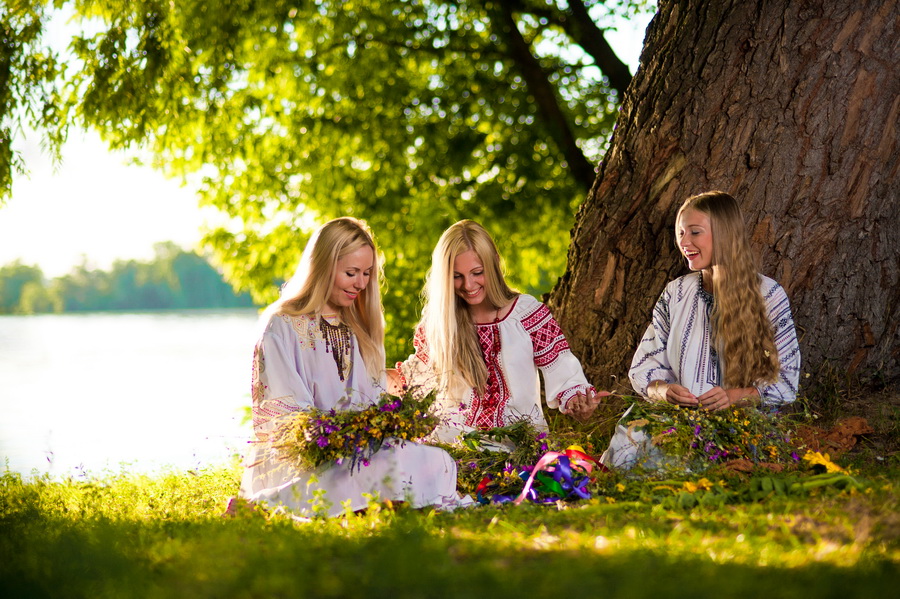 Ни вблизи, ни вдалиЯ не знаю землиЛучше той, что меня растила
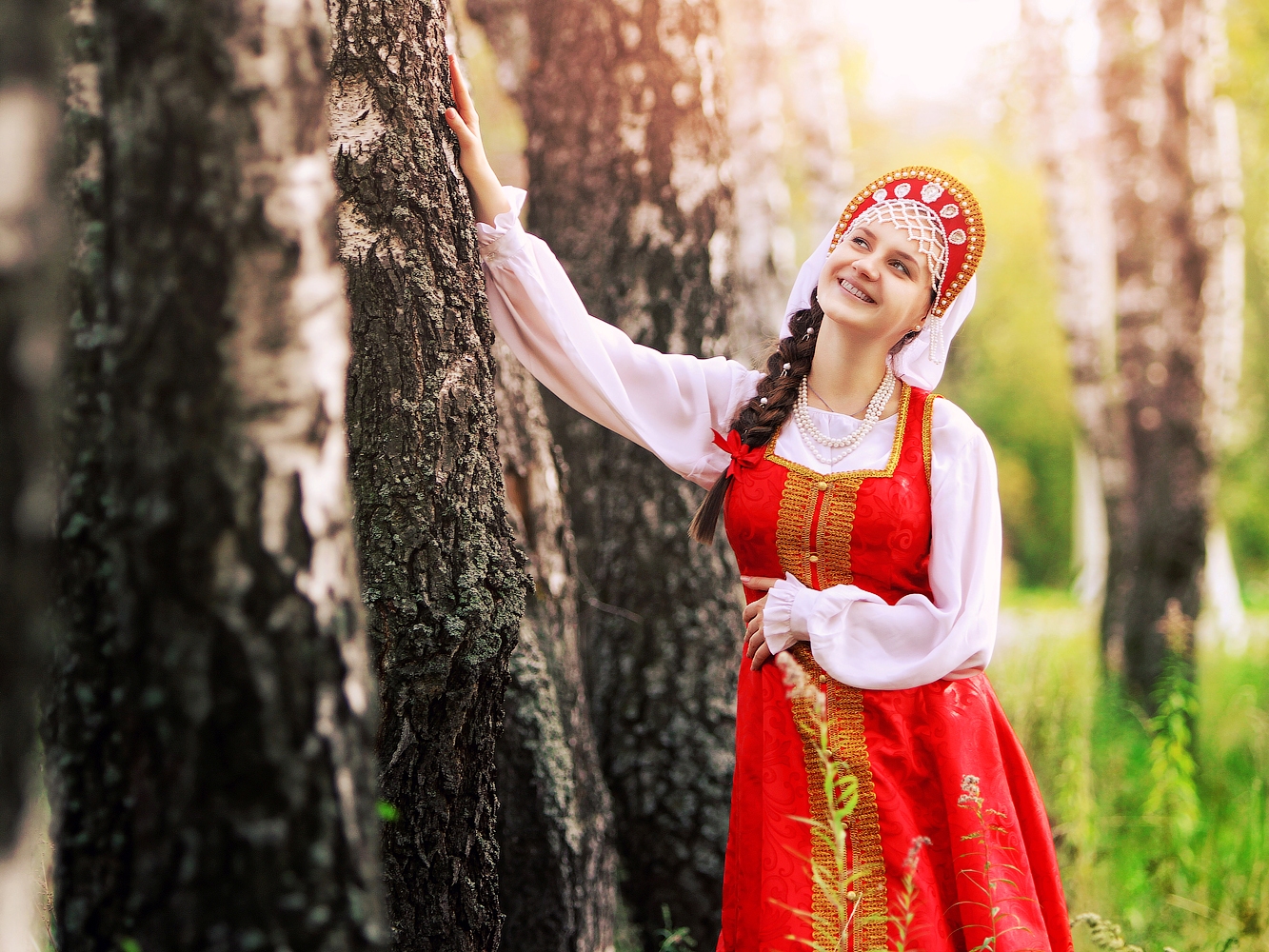 Синих рек рукава,В небе синь-синева,И светла от берёз Россия.
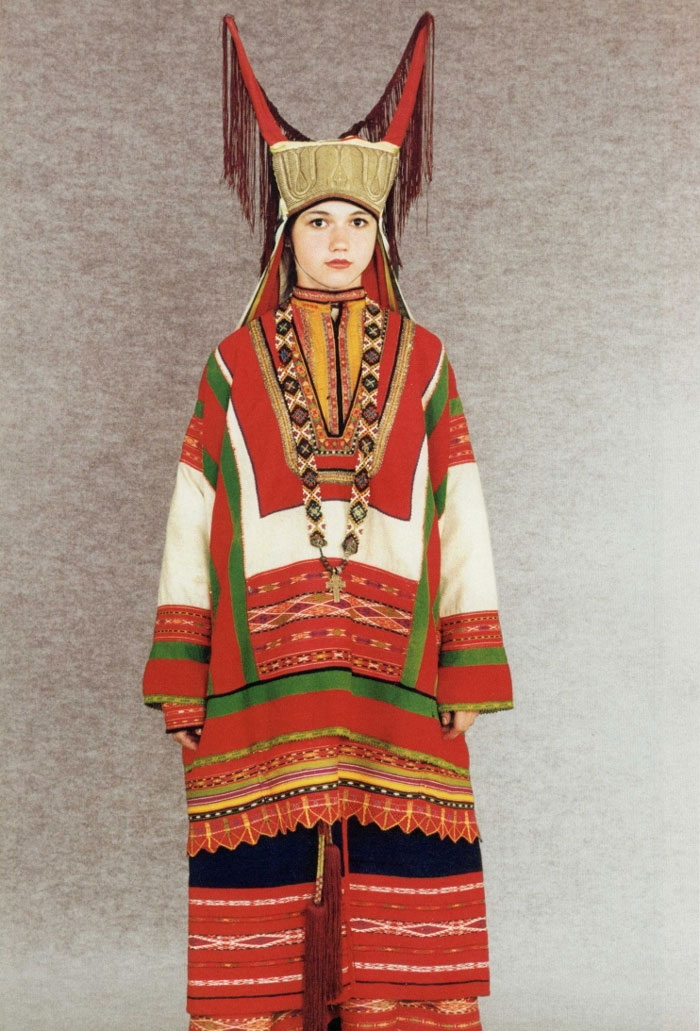 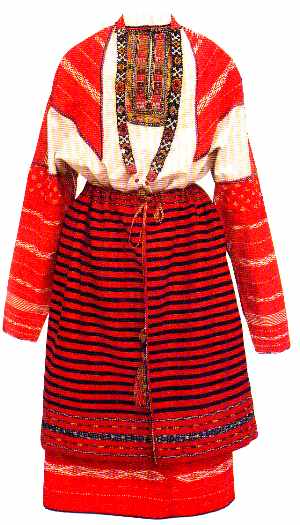 Поневный комплекс. Головной убор Кика
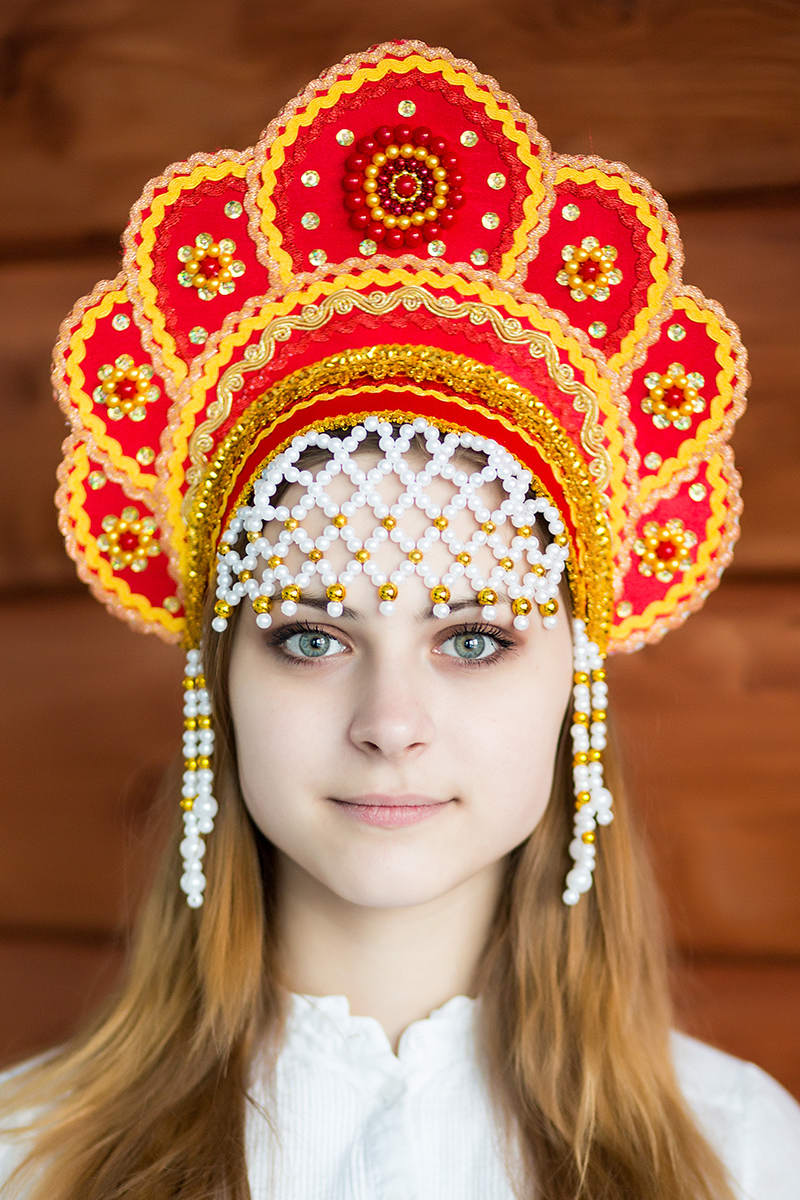 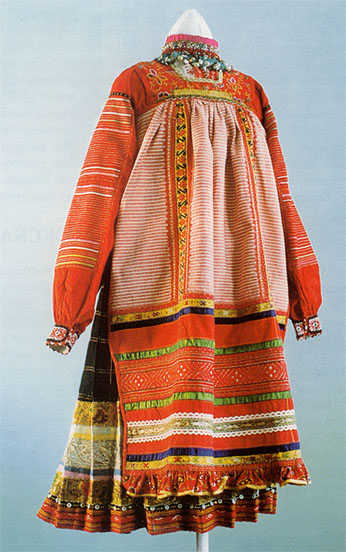 Сарафанный комплекс с кокошником
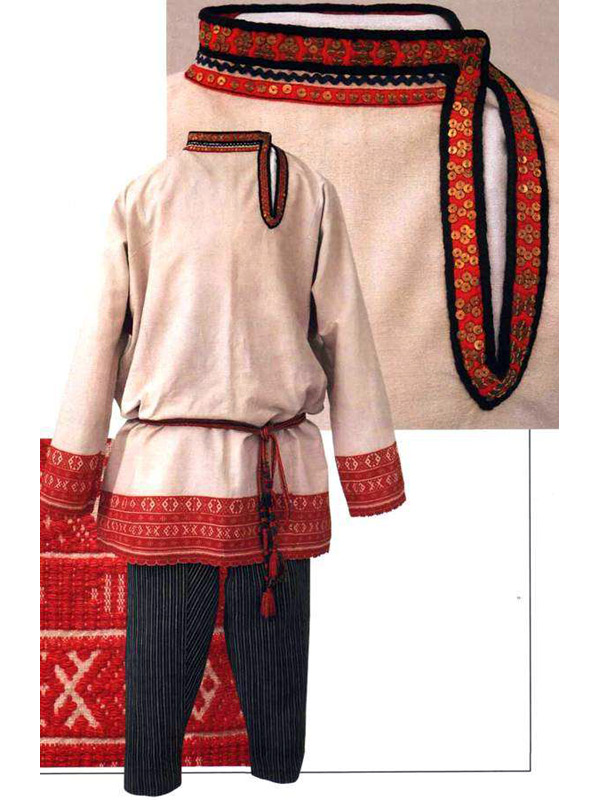 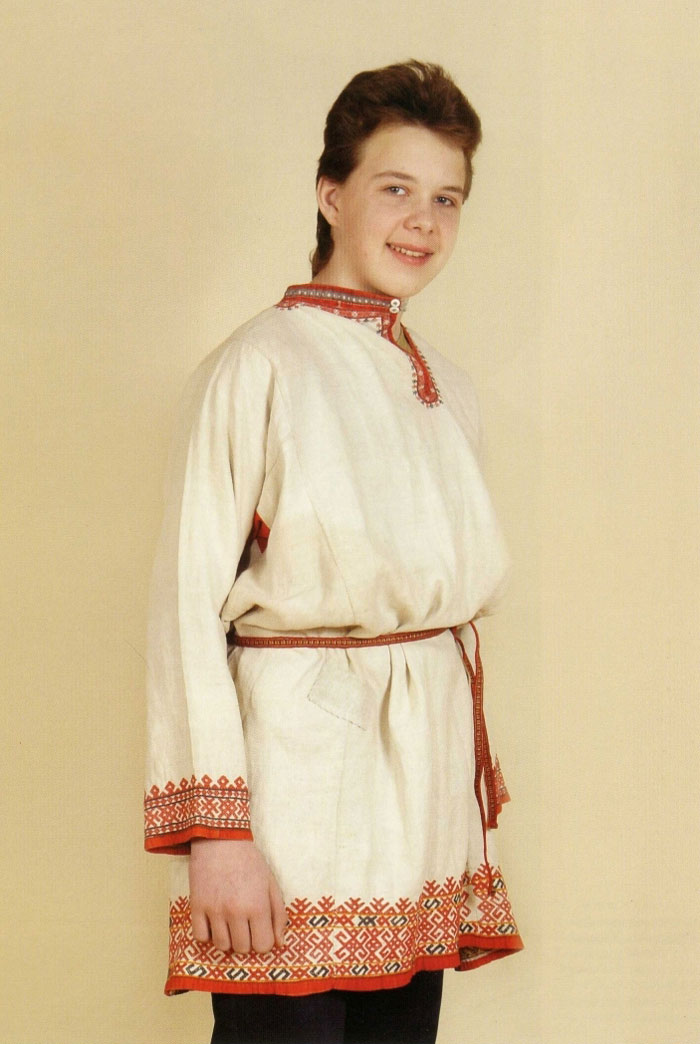 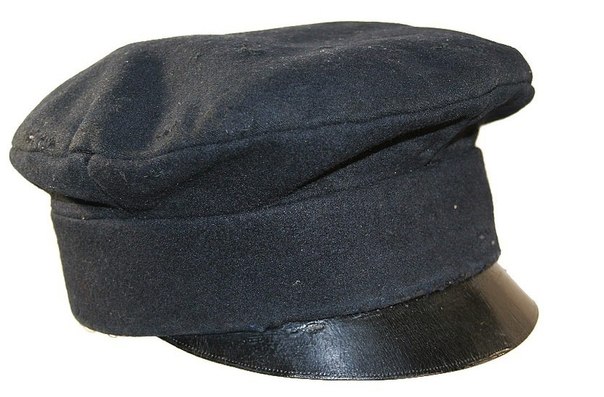 Народный мужской костюм
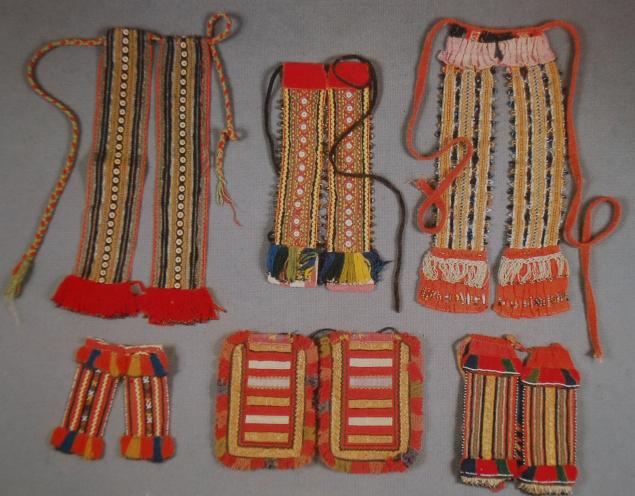 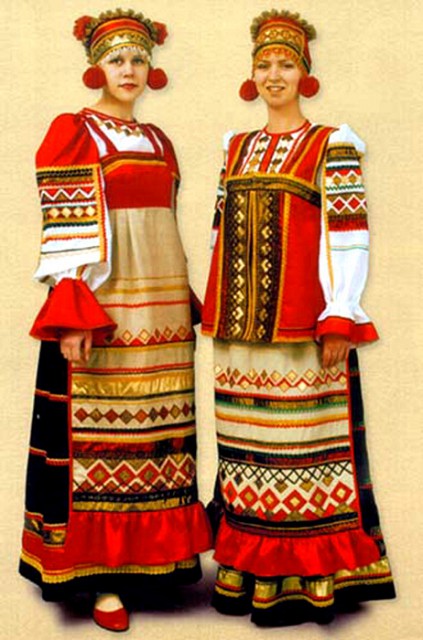 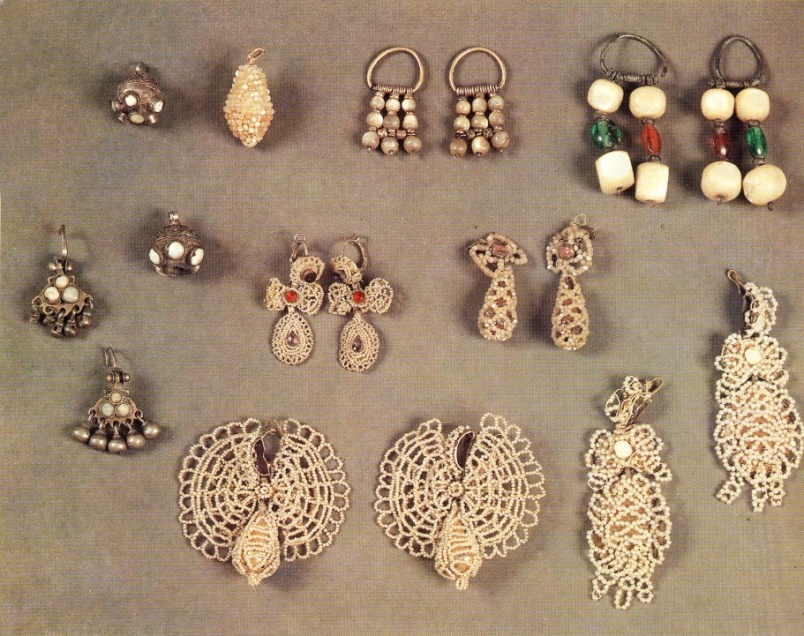 Среди украшений преобладали: на голове бисерные и стеклярусные подвески, в ушах серьги из серебра, на груди бусы, крестик или ладанка на цепочке, на руках - перстни, кольца, браслеты, на поясе - подвески из металла и ткани
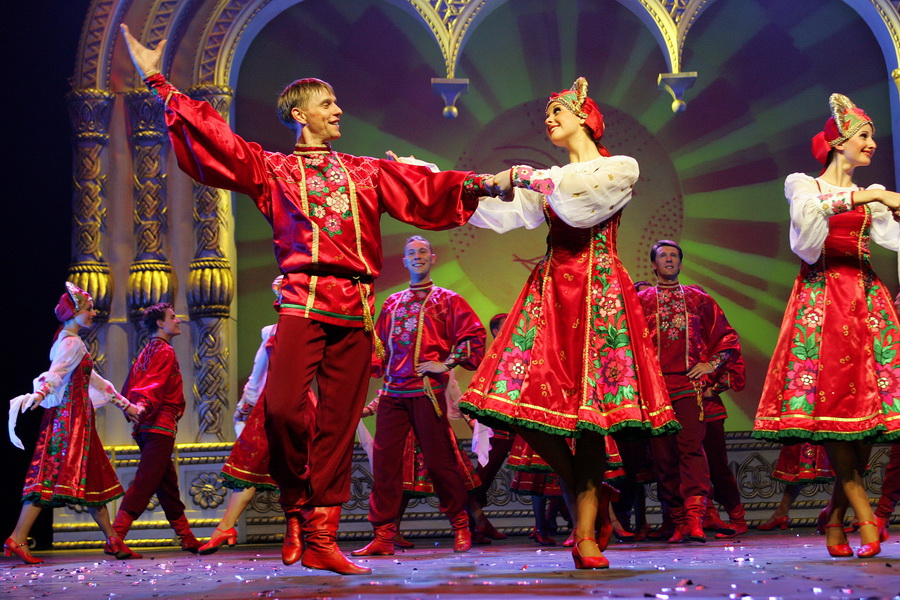 Между танцоры в народных костюмах и зрителями устанавливается особый, глубинный контакт
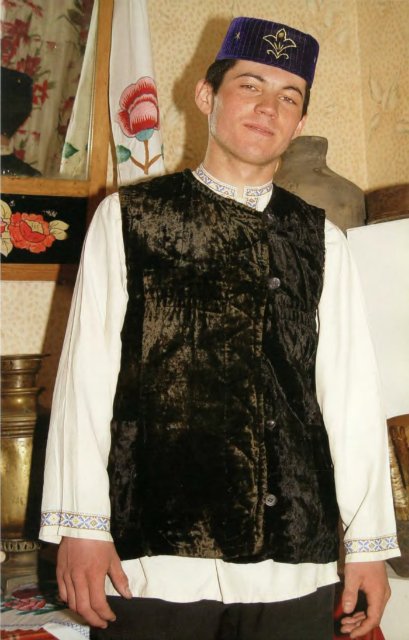 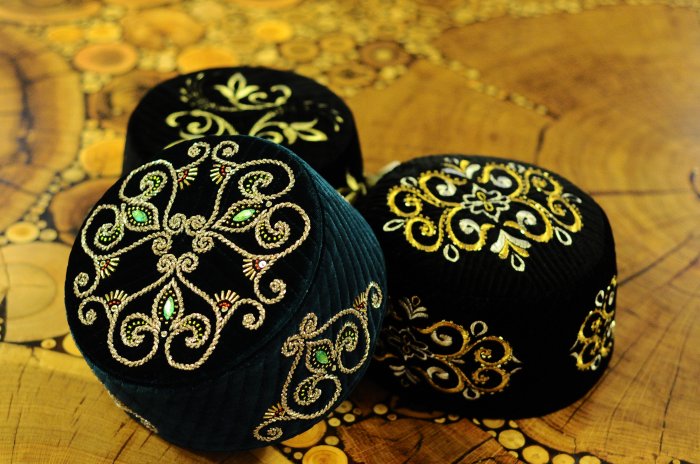 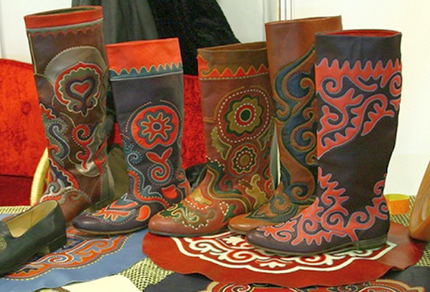 Рубаха – кулмек и штаны ыштан; обувь -  кожаные ичиги
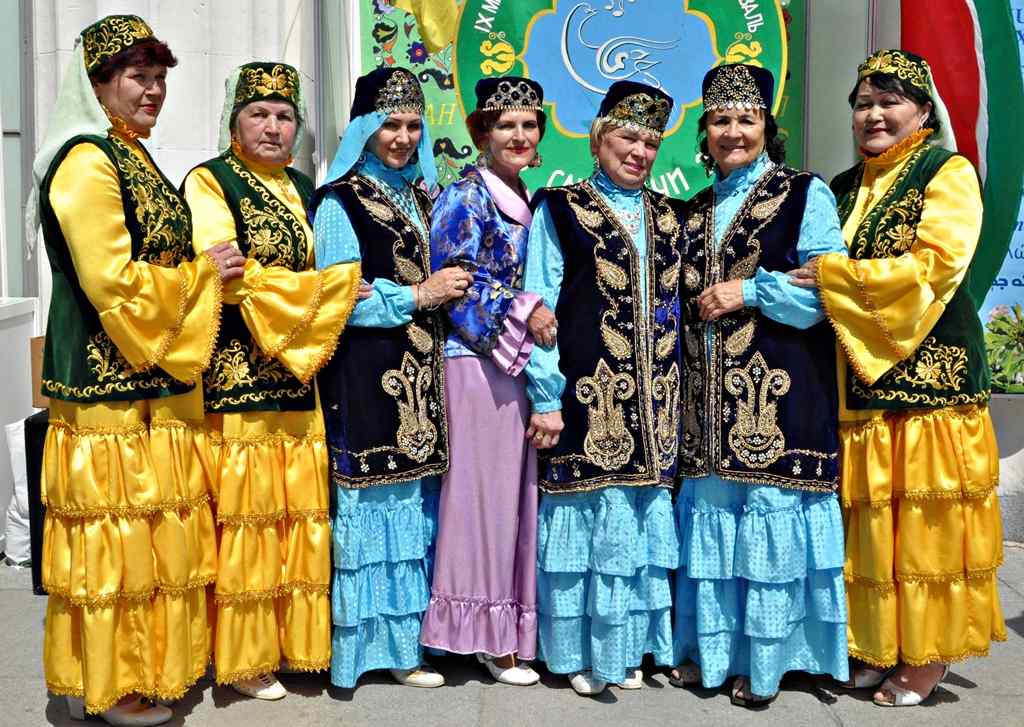 Продолжительные распевы в татарской музыке принято называть орнаментика
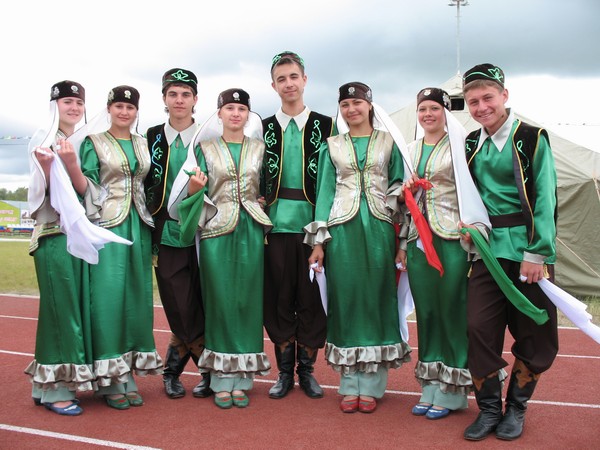 Музыка любого народа напрямую связана с языком. Татарский язык отличается особой мелодичностью
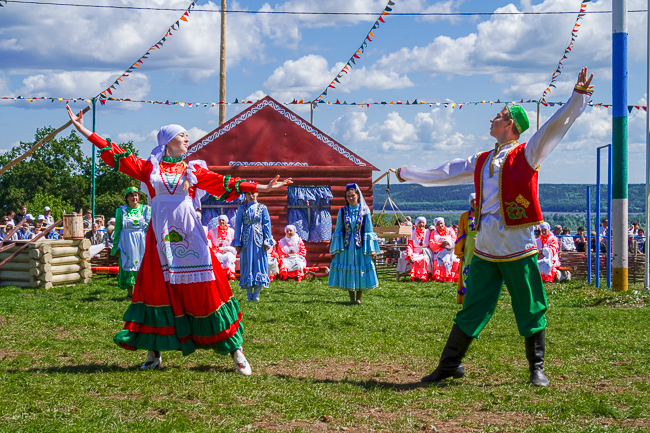 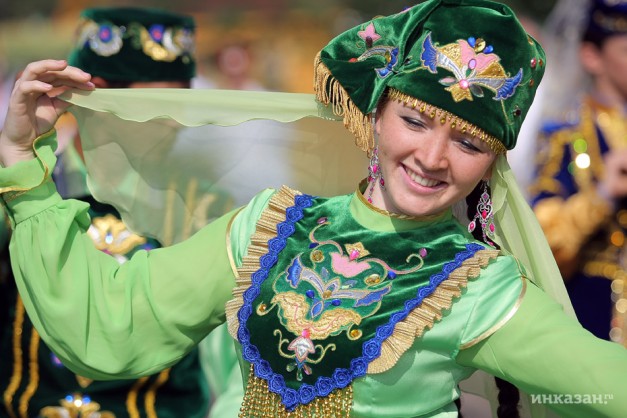 Женский головной убор калфак и  кюлмек – это рубаха – платье
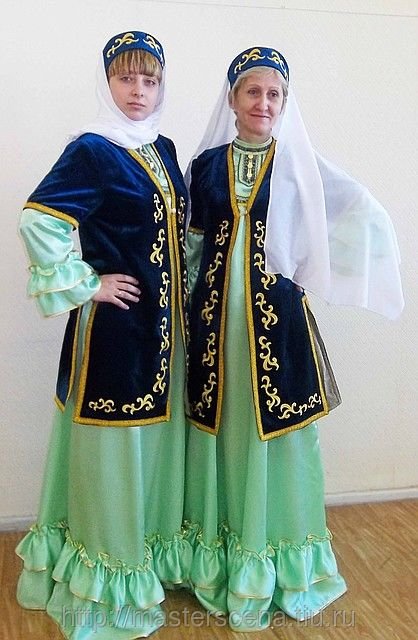 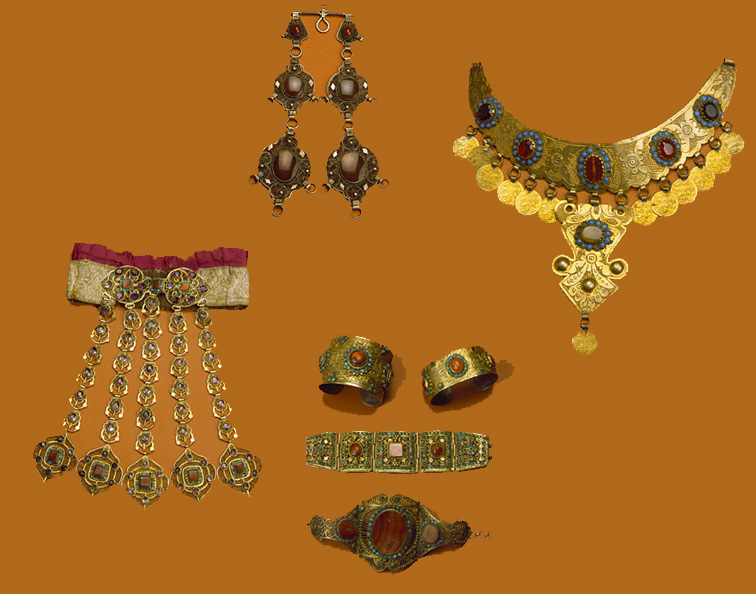 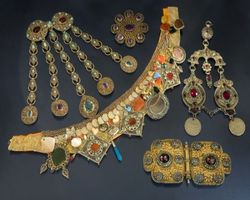 Металлические серьги, накосные подвески, браслеты и персти служат нарядным дополнением к татарскому женскому костюму
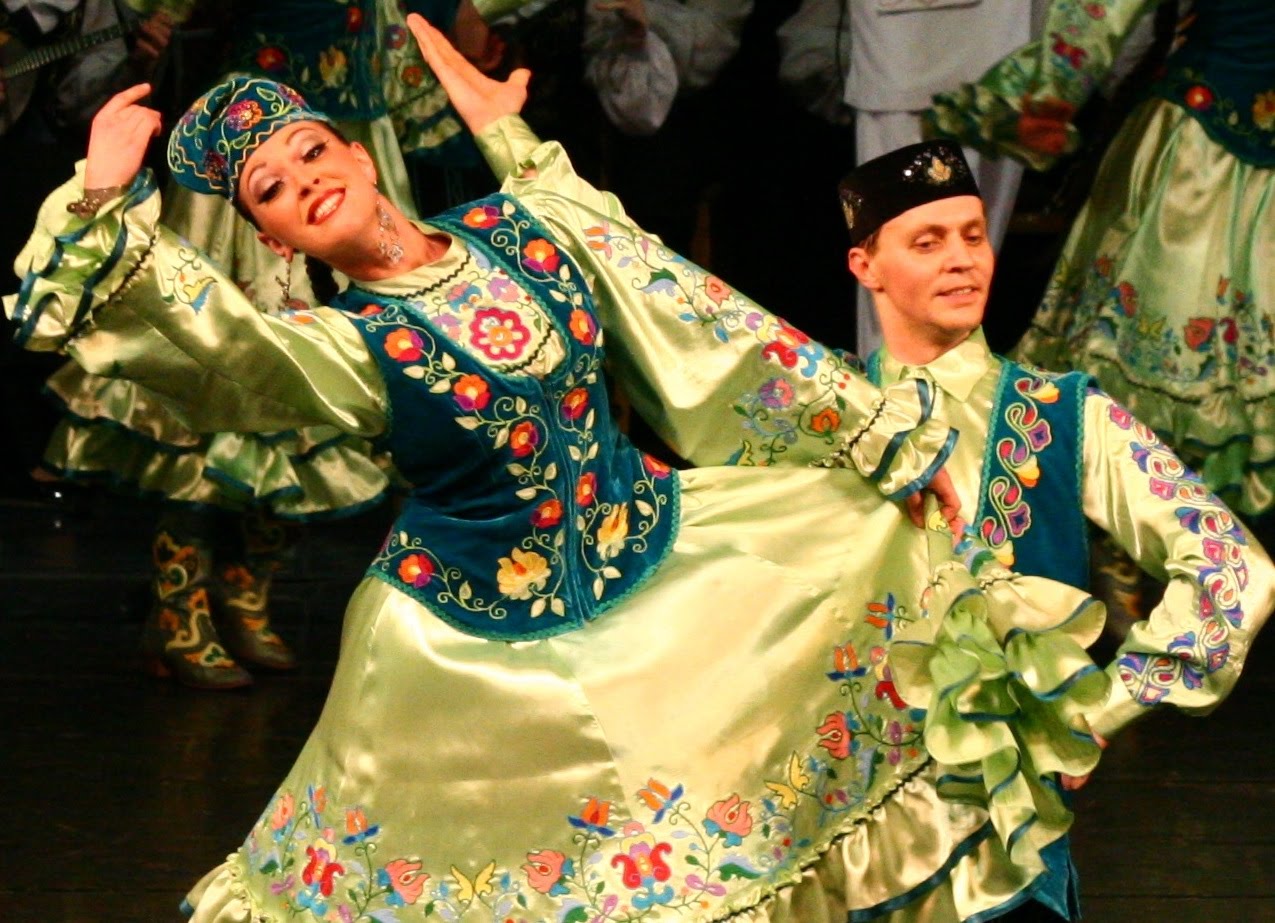 У татарского народа на любой праздник всегда был готов особенный танец
Земли есть и красивей – 
Мне не надо иной:
ты ведь тоже Россия, 
край мордовский мой
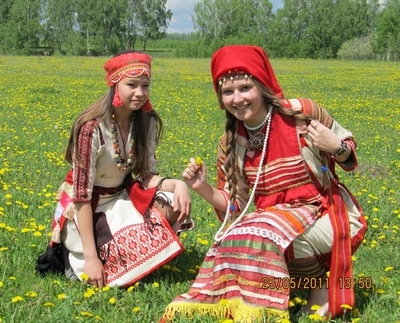 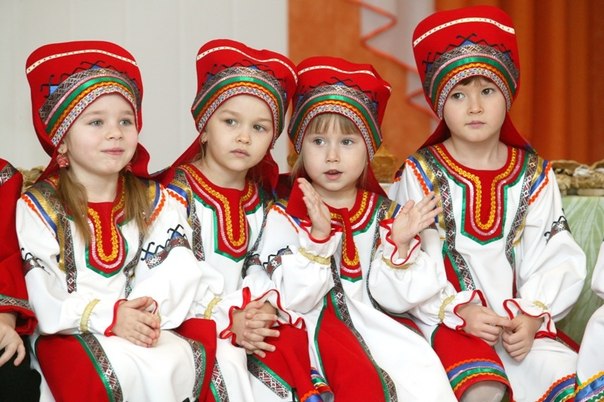 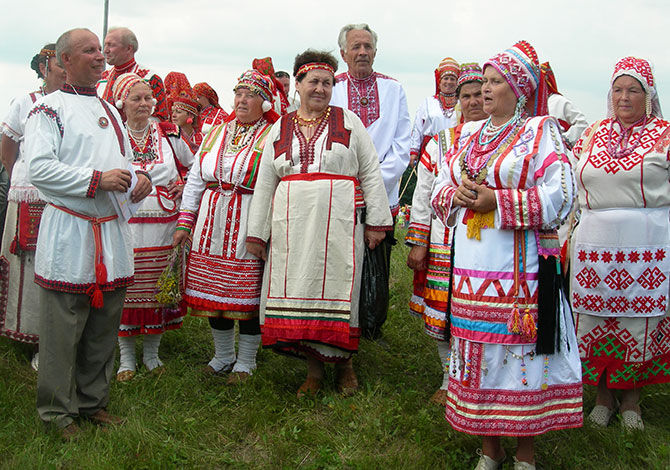 Мордовская песня - Мокшель крайней 
о красоте мордовского края
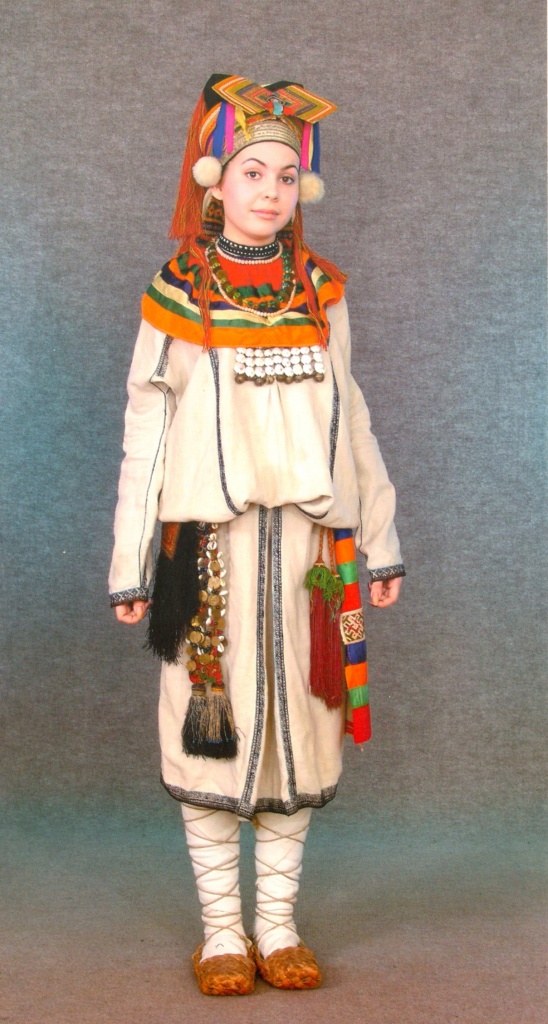 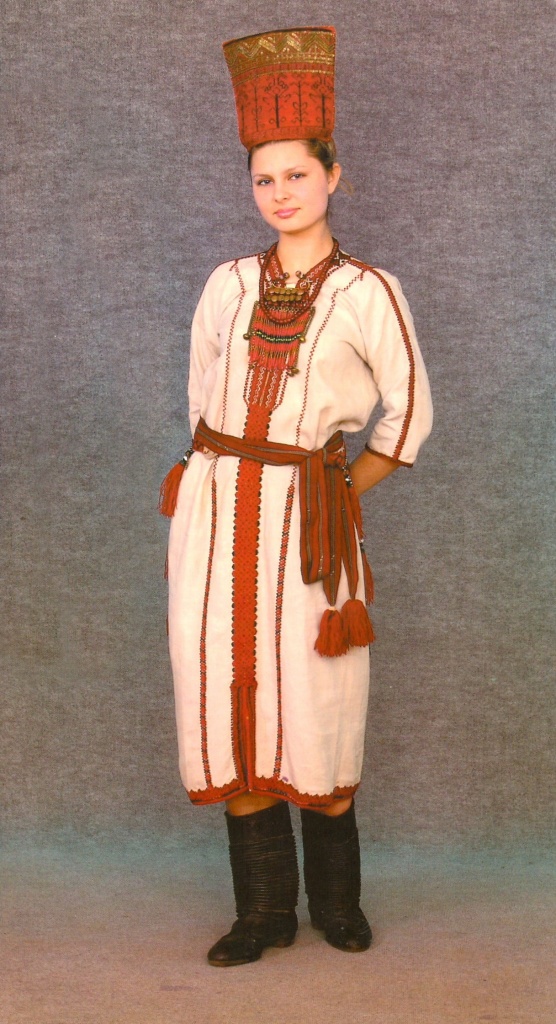 Костюм невесты-мокшанки
Костюм 
молодой женщины-эрзянки
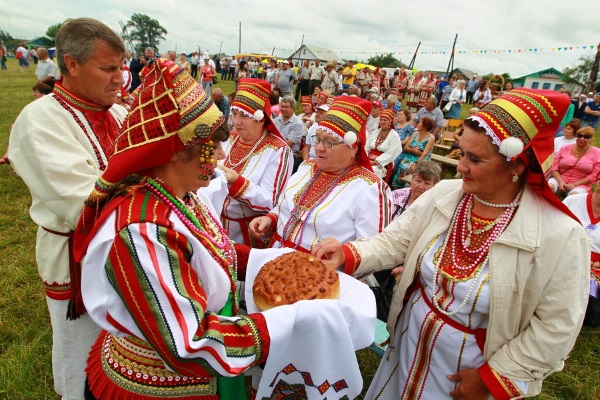 Женские украшения у мордвы многочисленны. Популярными были височные украшения – они изготавливались из монет, бисера и пуха
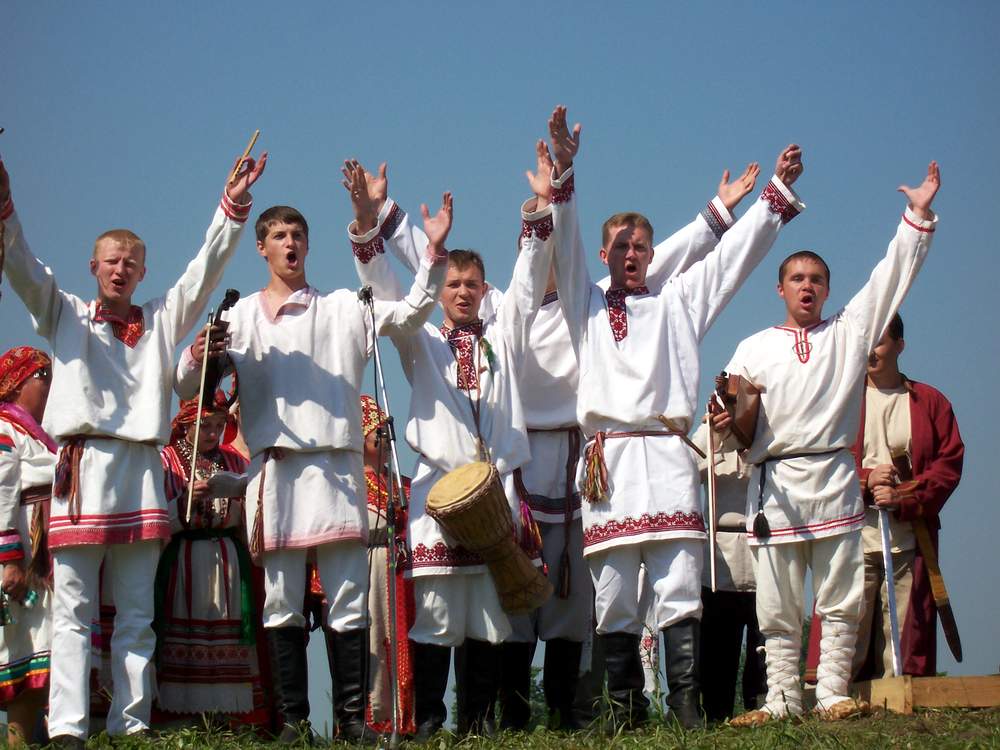 Костюм мордовских мужчин очень схож с костюмом русских молодцев. Основа костюма – панар и понкст по-простому, рубаха и штаны
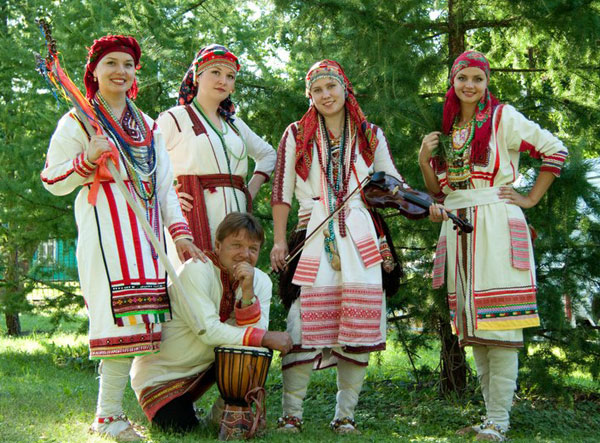 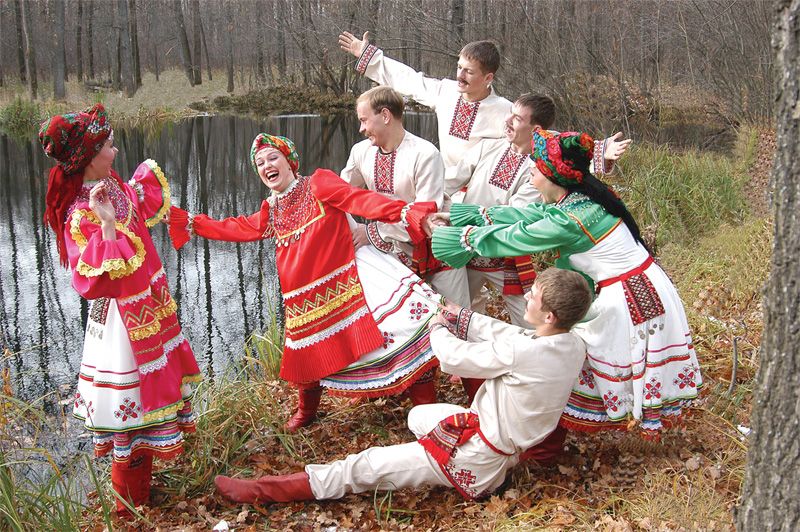 Гордо поднятая голова; осанка прямой спины - мордовский танец наивен и прост, но этим-то по-своему красив
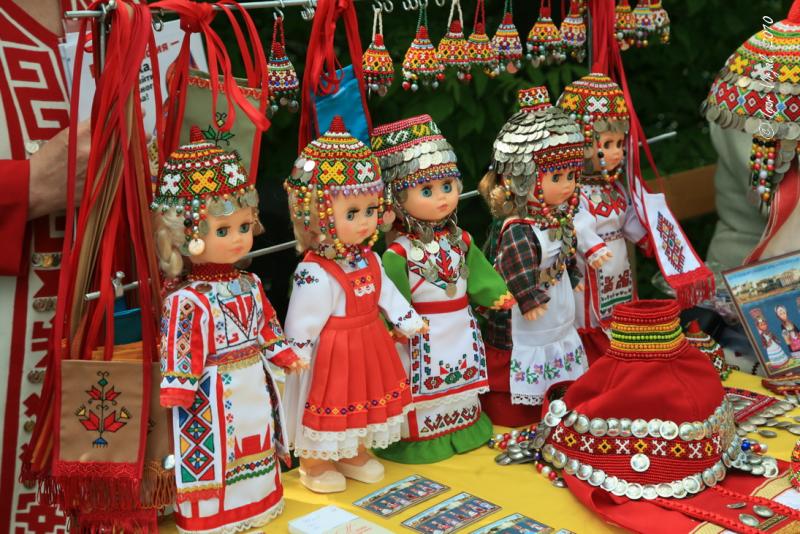 Чувашский девичий головной убор – нарядная округлая шапочка тухъя, украшенная бисерным шитьем и серебряными монетами
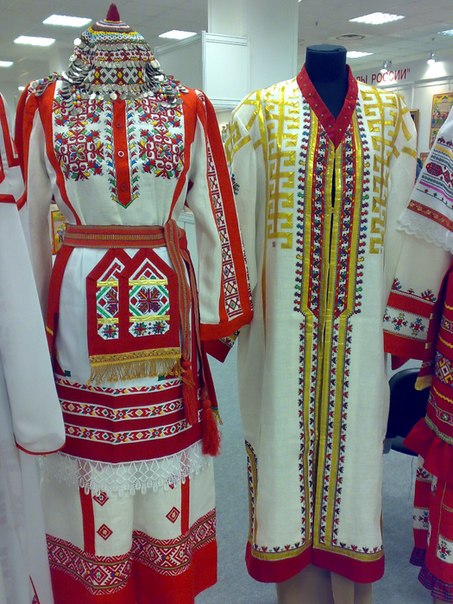 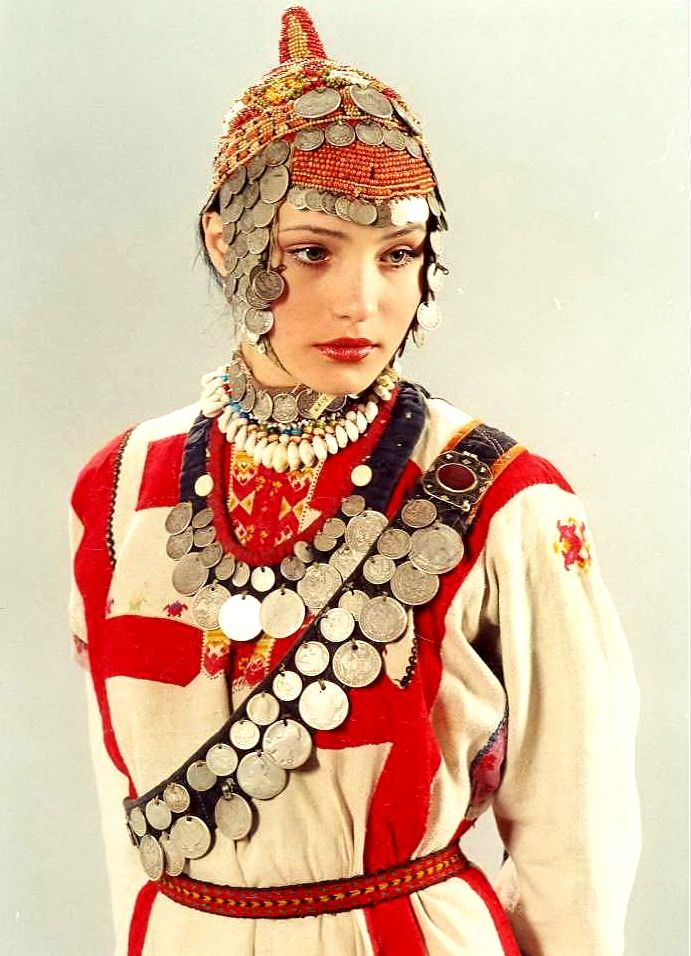 Туникообразная рубаха – кепе и штаны с широким шагом – йем
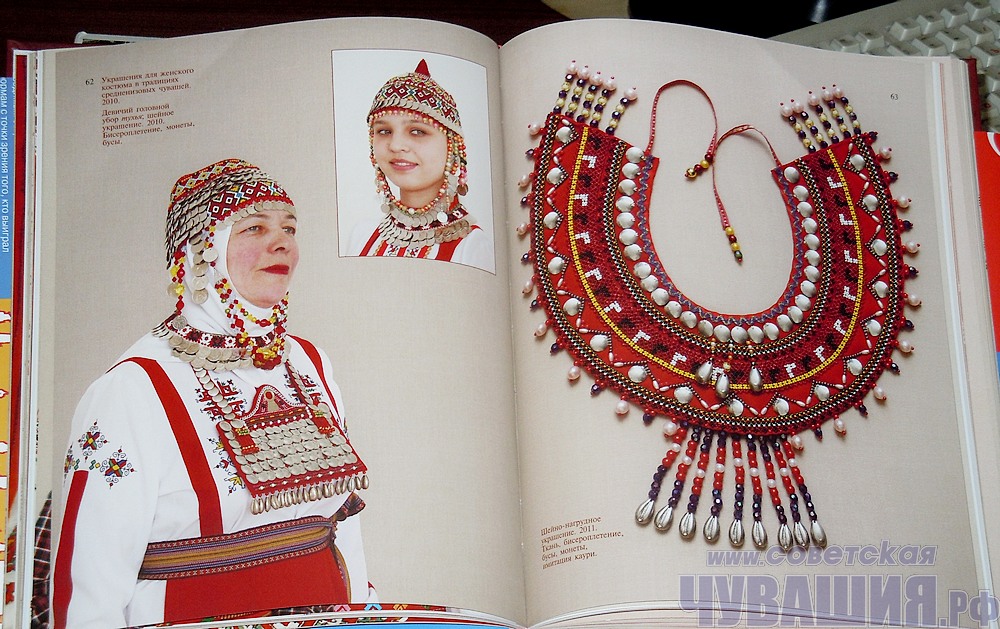 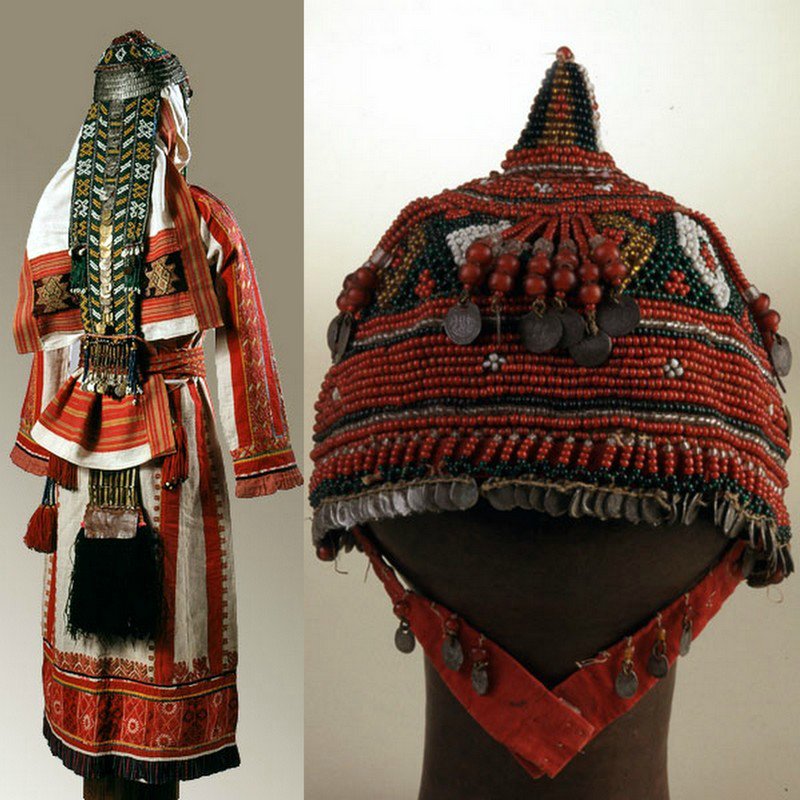 Украшения из монет, бисера, бус, кораллов и раковин каури
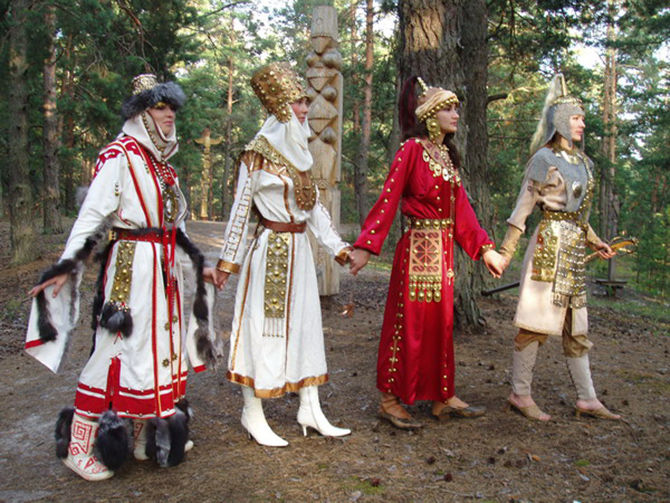 В музыке Чувашии отразились и исторические события
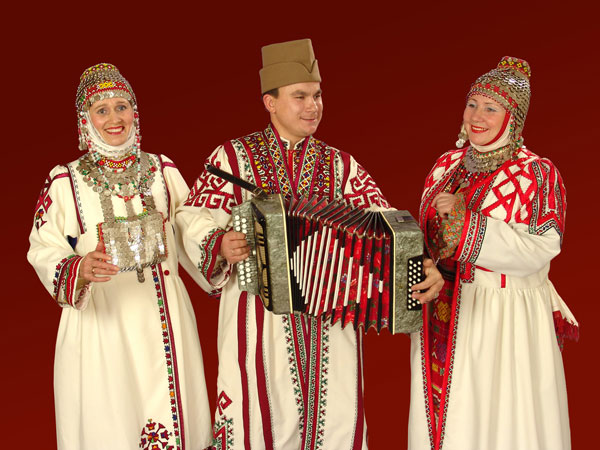 Чувашские народные песни — это бытовые, трудовые напевы, свадебные и обрядовые
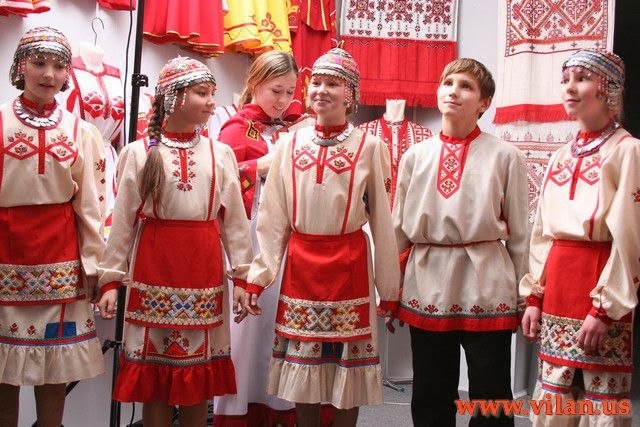 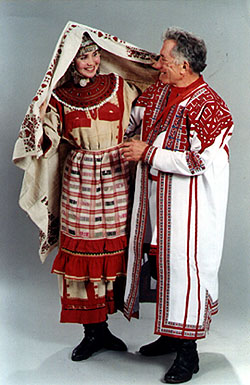 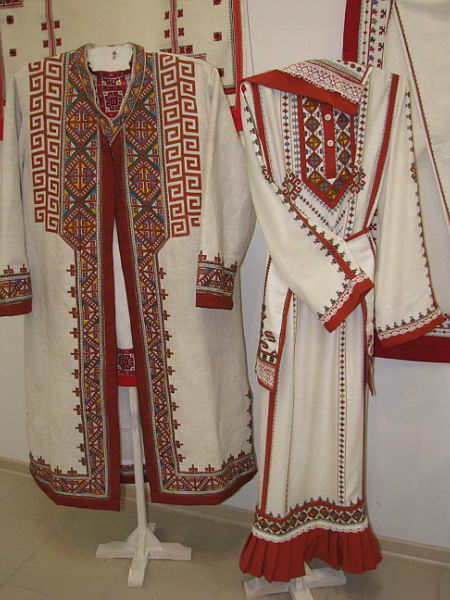 Мужской чувашский костюм состоял из длинной белохолщовой рубахи штанов, скреплявшихся на талии шнурками, халата, носившегося поверх рубахи и шляпы
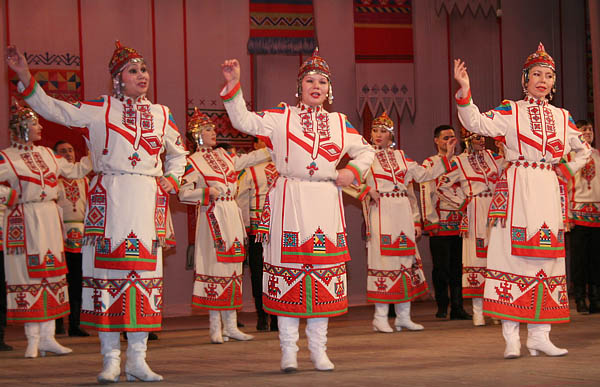 Нежность, плавность, мягкость движений, ноги не должны отрываться от пола, руки не должны подниматься выше линии глаз…это элементы чувашского танца
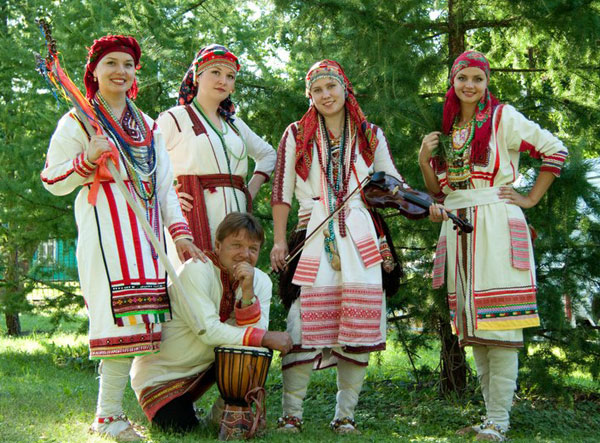 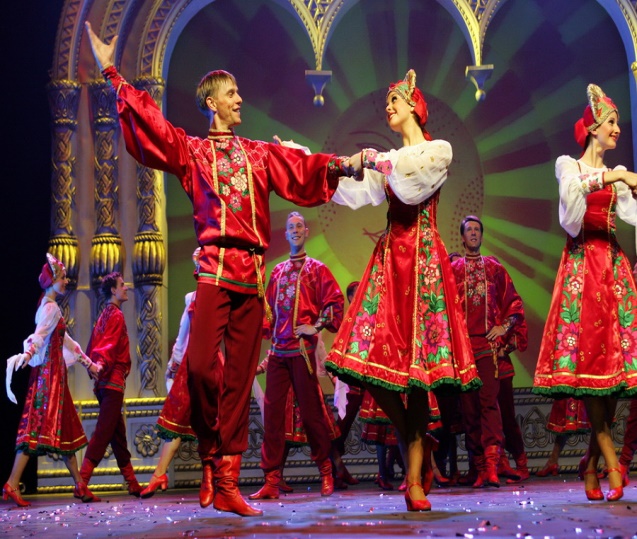 Пензенская земля всегда славилась своими многонациональными традициями. 
В мире и согласии здесь живут, трудятся, растят детей представители разных национальностей. 
Всех их объединяет любовь к родному краю, мечта о его процветании
Мы все очень разные, но только когда мы вместе, мы - Россия!
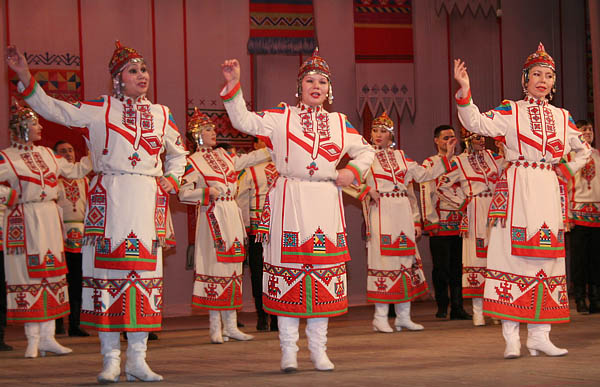 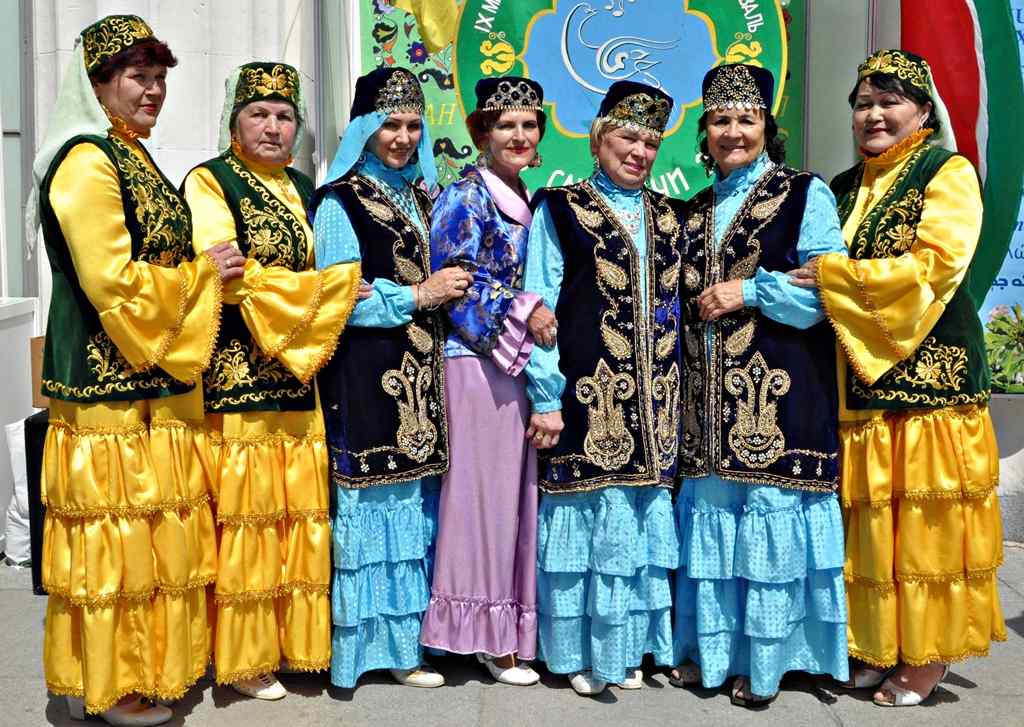 Интернет источники
1. http://www.penzainform.ru
2. http://belorybkin.ru/23
3. http://penza-tatarlari.ru
4. http://penza-tatarlari.ru/?page=parts&id=34
5. http://inpenza.ru/ethnos/mordovians.php
6. http://allworldart.ru/wp-content/uploads/2014/02
7. https://www.youtube.com/watch?
8. http://womanadvice.ru/narodnye-kostyumy
9. http://www.kakprosto.ru
10. http://www.proza.ru/2013/01/07/1421
11. http://infourok.ru
12. http://womanadvice.ru
13. http://derbenevka.com/archive/articles/2290
14. http://www.tforum.info/forum/index.php?showtopic